Коля, Света и Маша решили упражнение №9 по-разному, кто решил правильно?
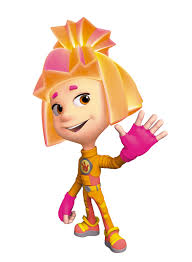 Коля: 26, 70, 133, 230, 350
Света: 23, 26, 35, 70, 133, 230
Маша: 7, 26, 133, 230, 350
Ответ: Коля
4с. 5 дес. 2 ед.=
452
87
8 с. 7 ед.=
6 с. 2 дес. 9ед.=
629
3 с. 2 дес. 1 ед.=
321
Дружба
24
46=
38=
24
45
59=
7•7=
8•7=
49
56
Остановись, подумай!
605
500
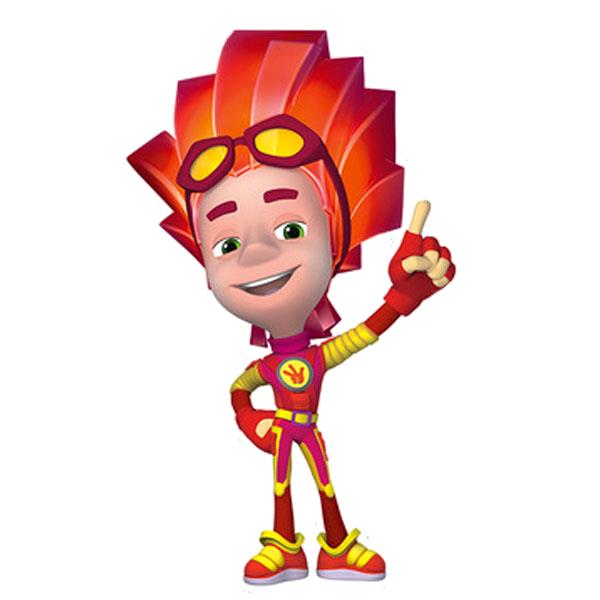 240
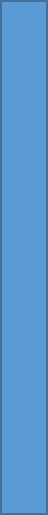 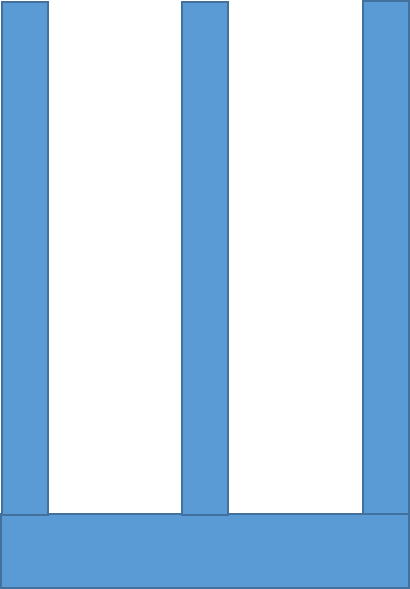 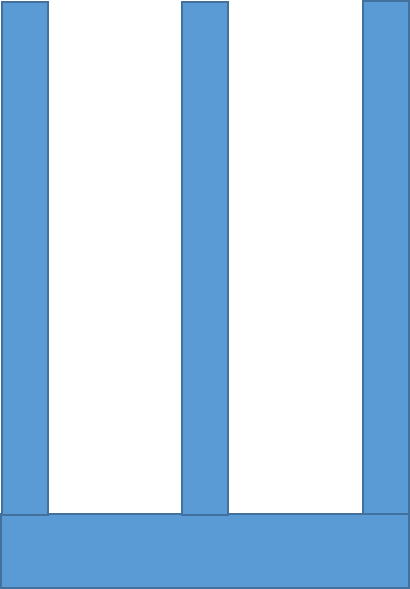 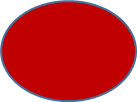 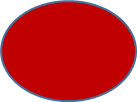 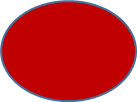 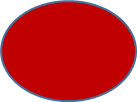 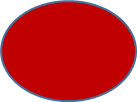 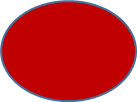 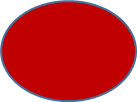 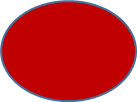 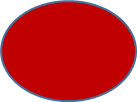 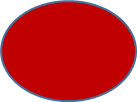 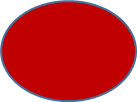 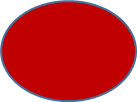 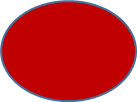 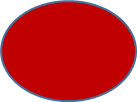 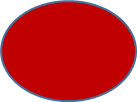 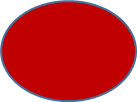 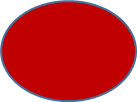 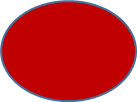 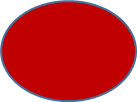 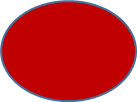 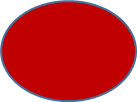 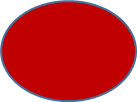 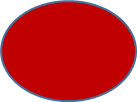 402
235
350
Умники и
 умницы
Компоненты действия умножения
3•4=12
5•8=40
10•5=50
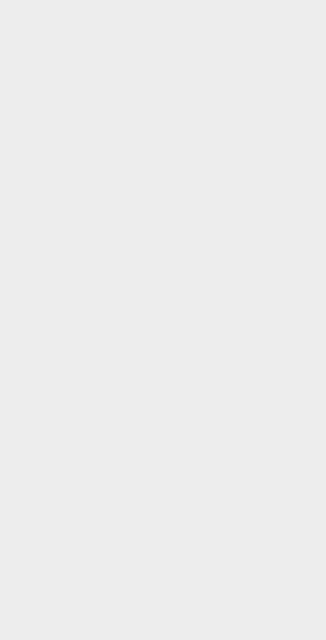 >
5•3    5+5
4•3   4+4+4
6+6    6 •3 
7•2   7+7
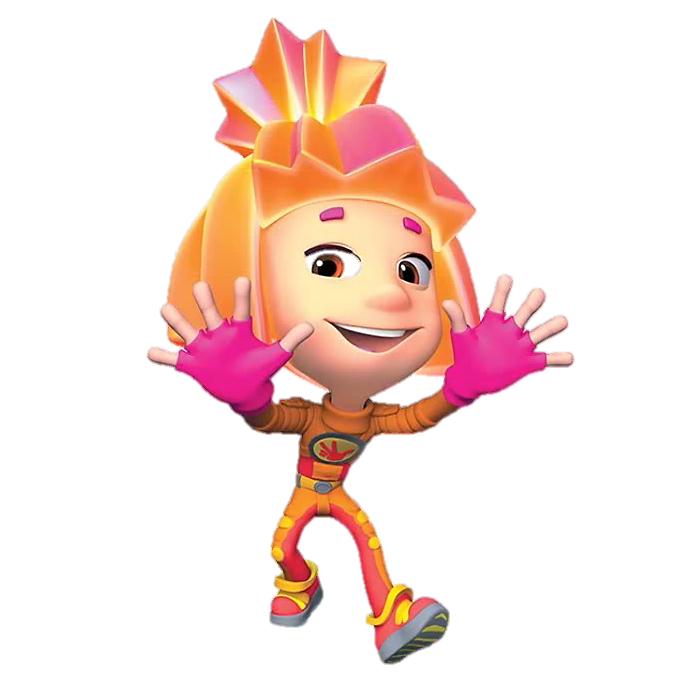 =
<
=
На день рожденье привезли 4 арбуза, каждый арбуз весит 4 кг. Сколько кг арбузов привезли надень рождение?
? кг
4 кг        4 кг        4 кг        4 кг
4+4+4+4= 16 (кг)
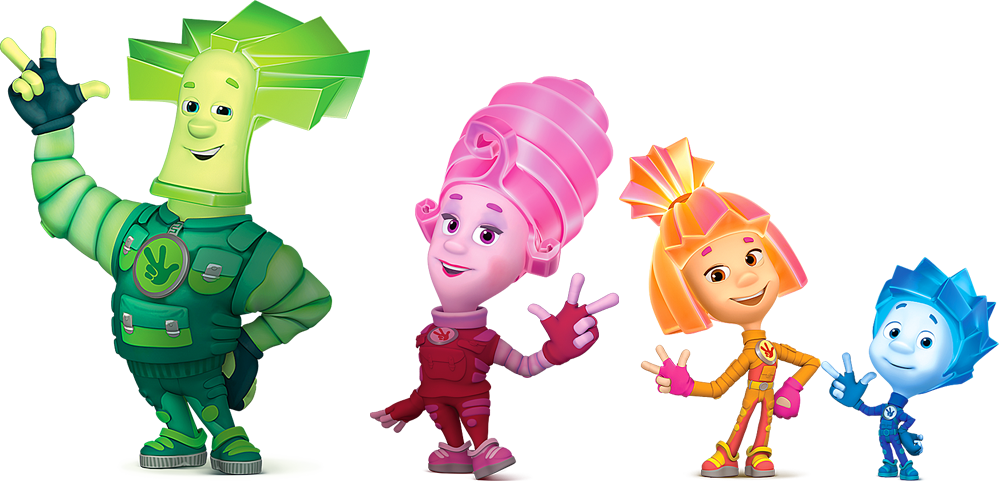 2) 4  4= 16(кг)
Ответ: 16 кг
.
4 = 8
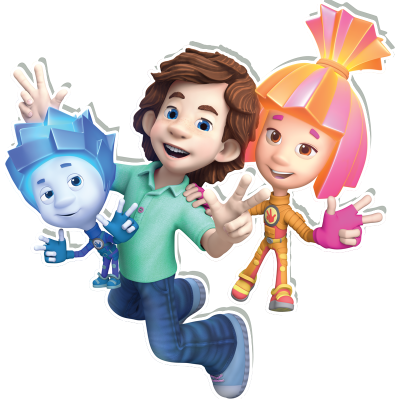 5  5 =
= 16
4 
Вариант 1
1)2+2+2+2+2=
2 5=
10
30
10  3=
2)10+10+10=
6  3 =
3)6+6+6=
18
4)3+3+3+3+3+3+3=
3  7=
21
Вариант 2 
1)5+5+5+5=
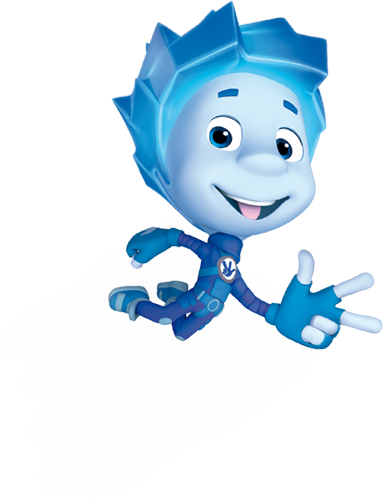 5 4=
20
20 3=
60
2)20+20+20=
7 3=
21
3)7+7+7+=
24
4)4+4+4+4+4+4=
4 6=
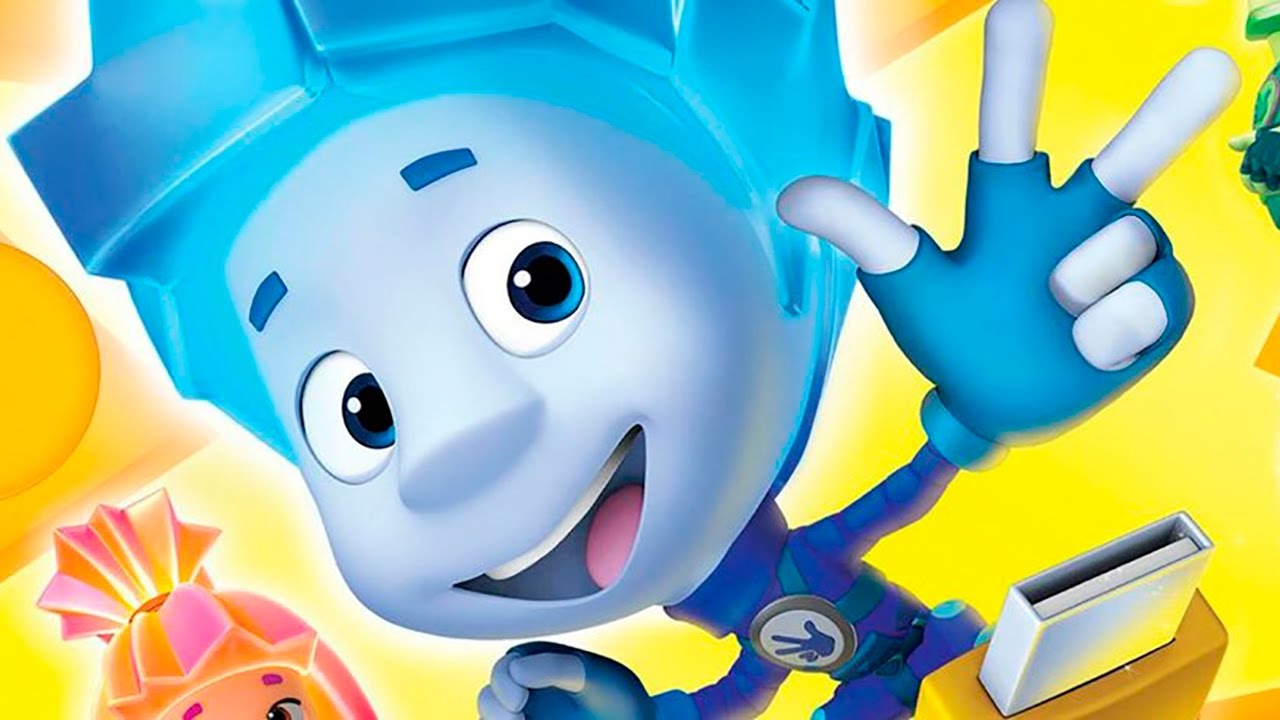